Local geography

Ages 4-7
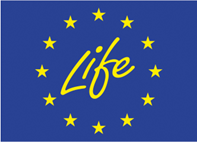 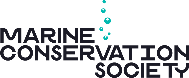 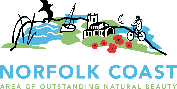 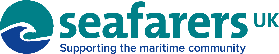 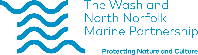 Meet Gus the Gull!
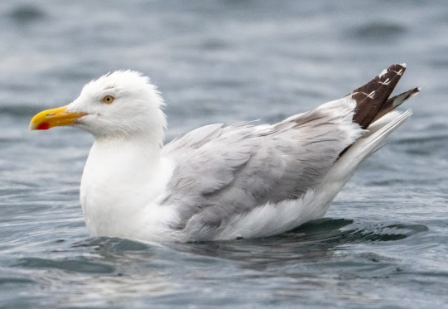 Photo: Rob Coleman
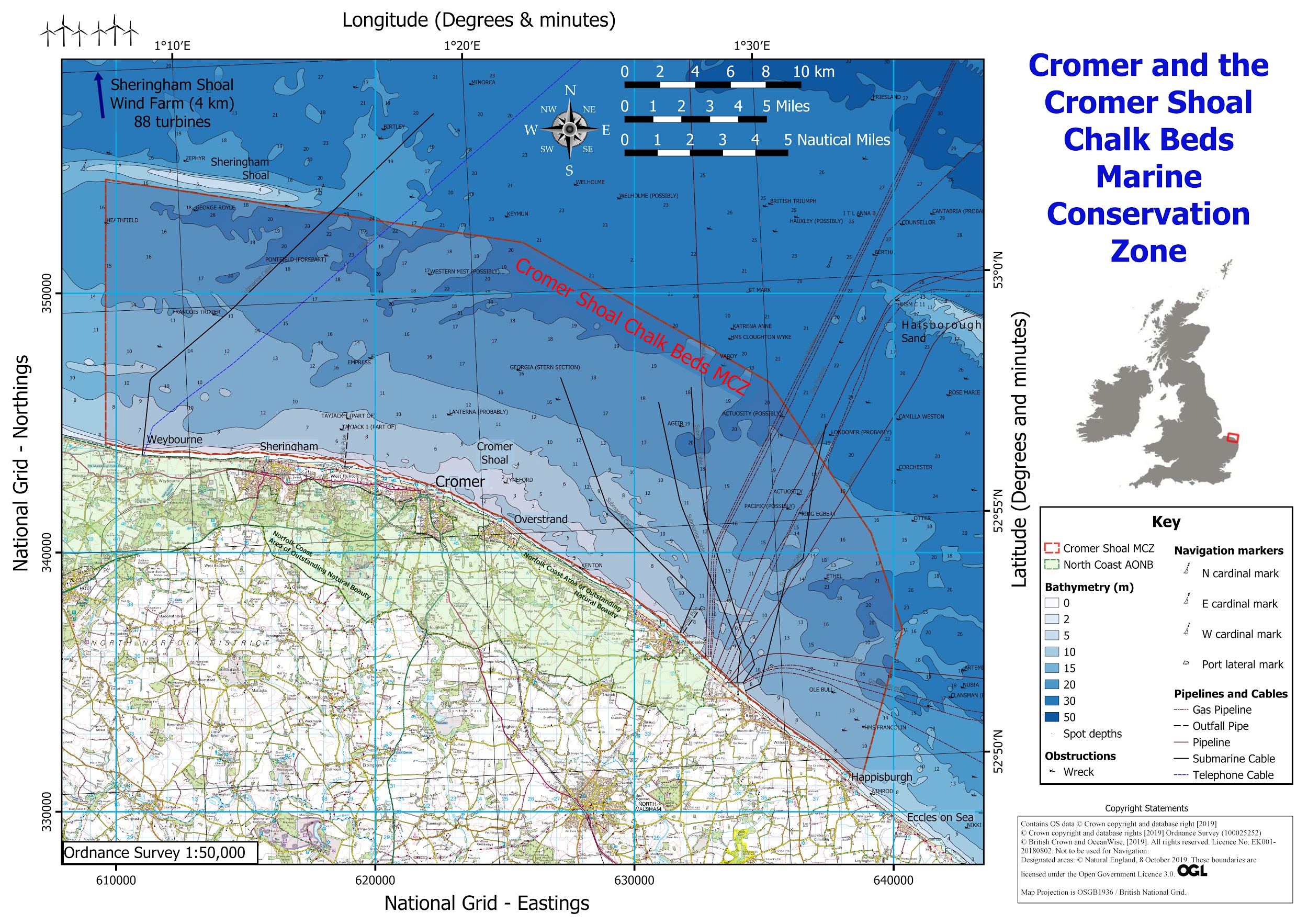 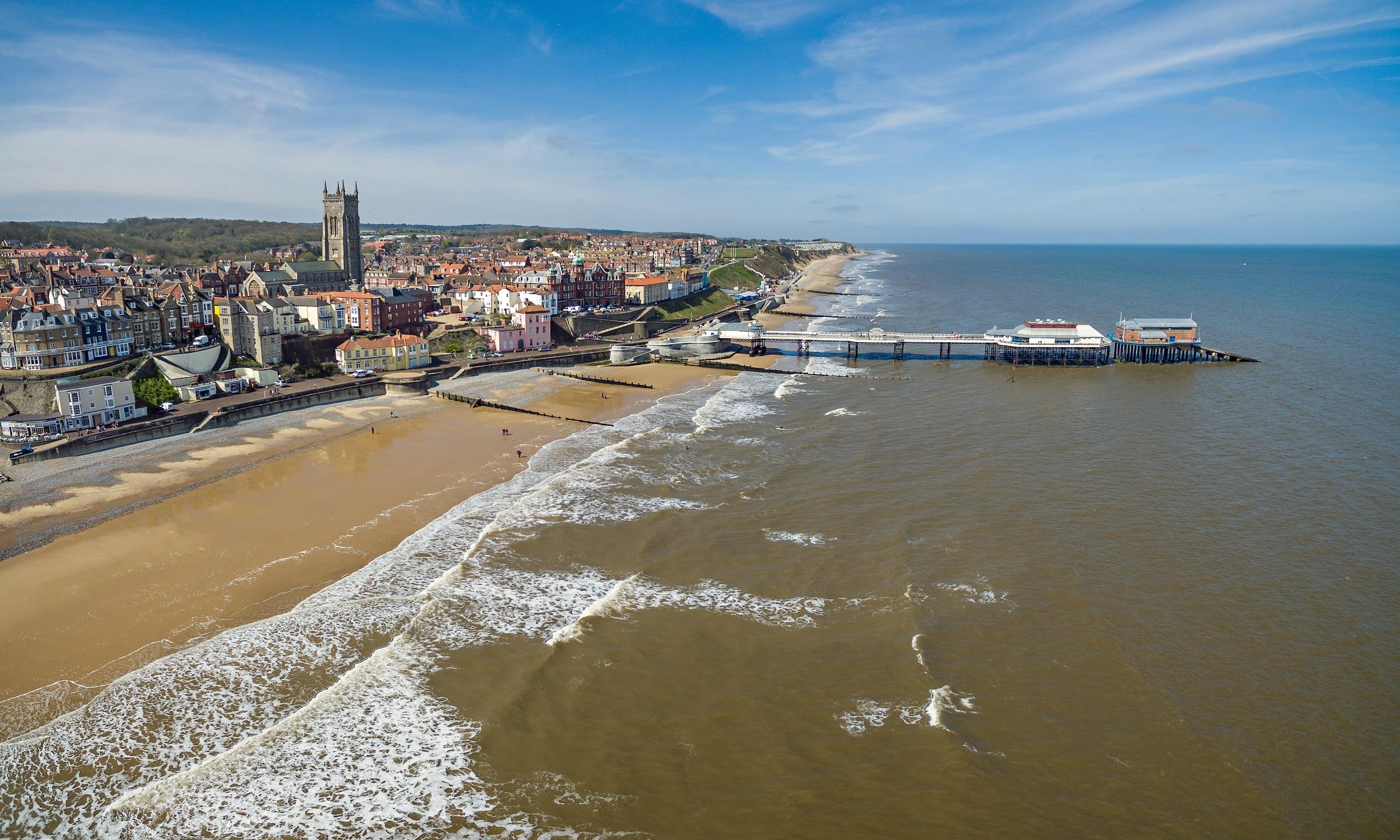 Photo: christaylorphoto.co.uk
Cromer
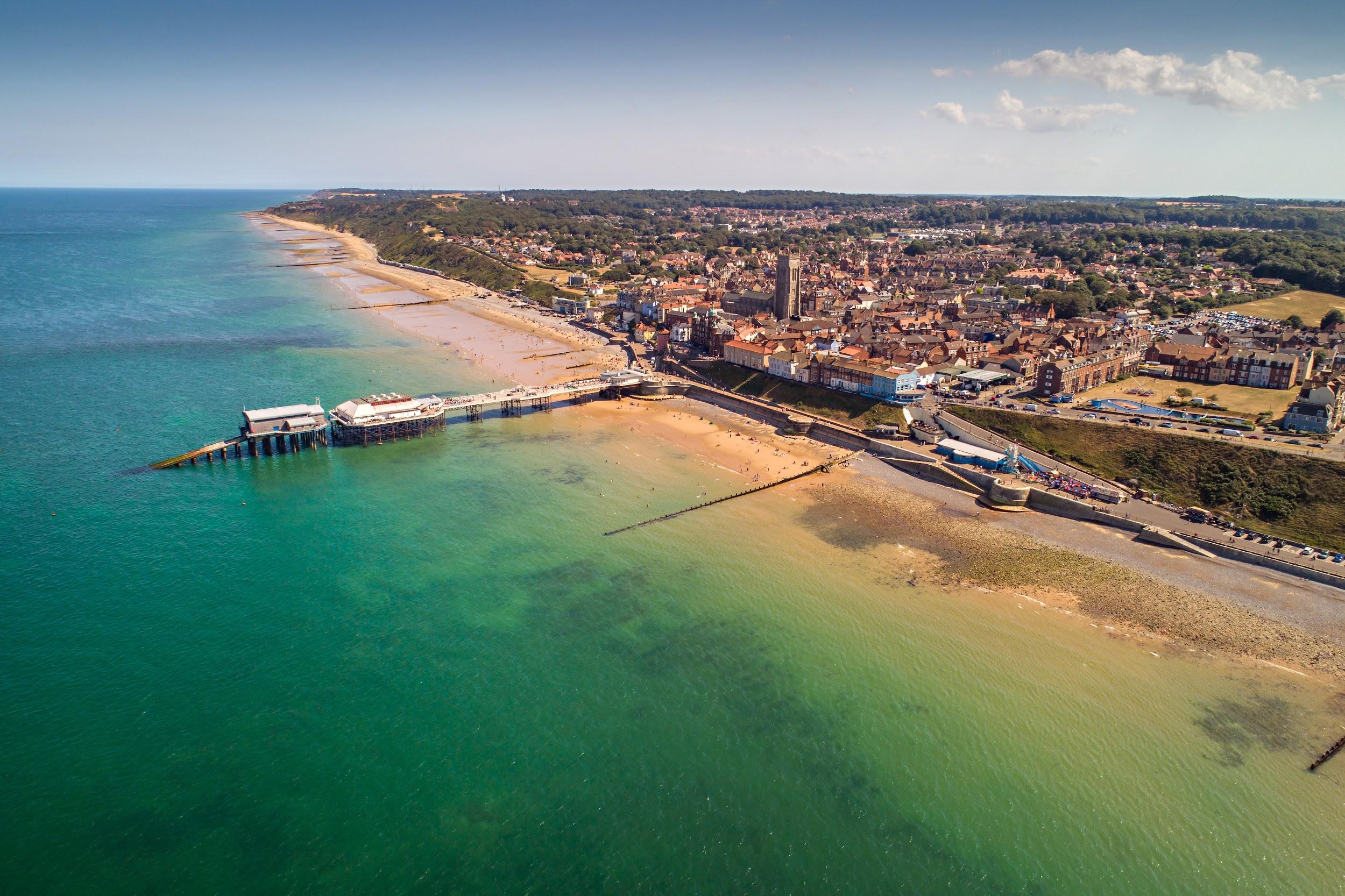 Photo: christaylorphoto.co.uk
Cromer
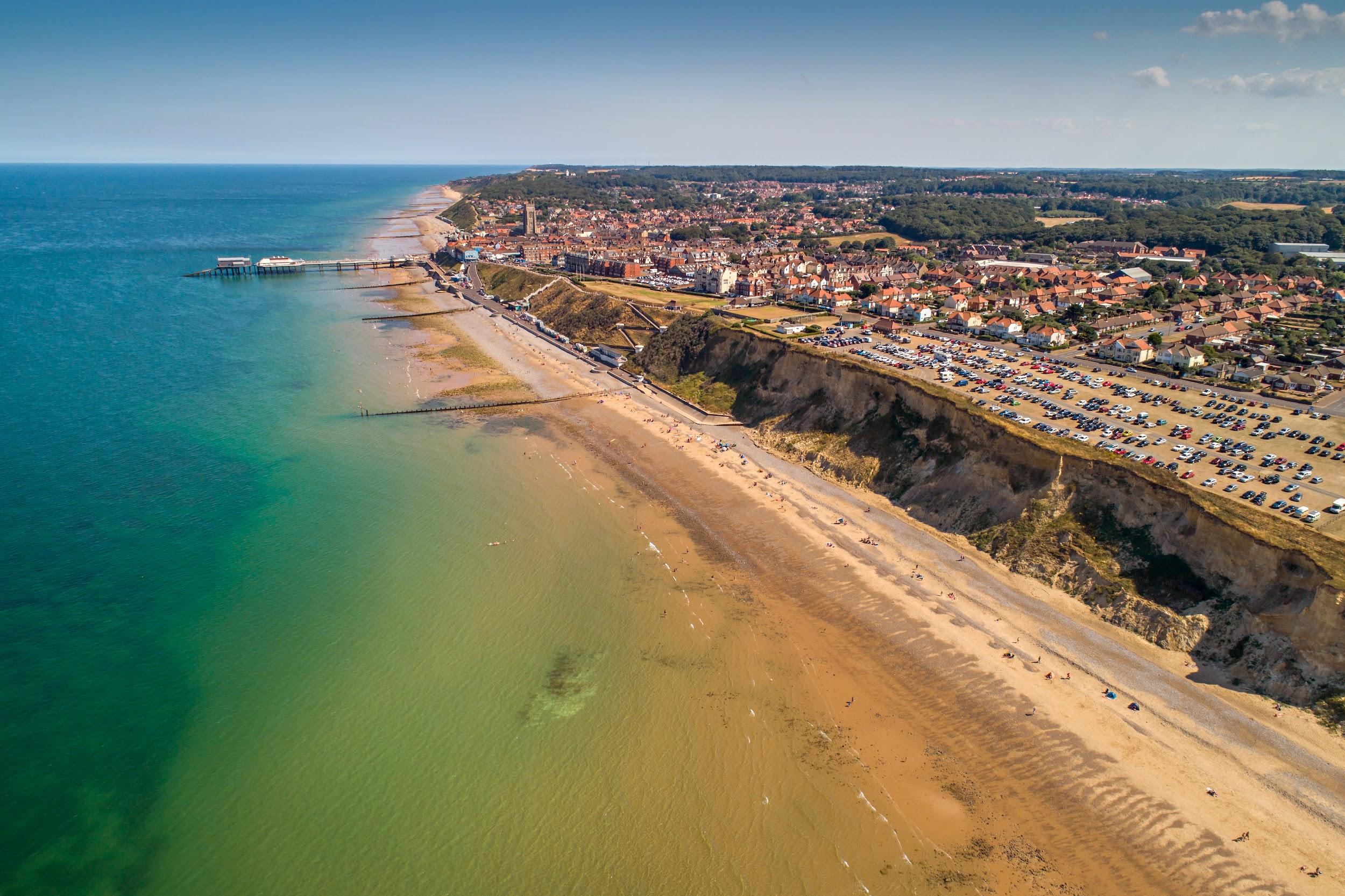 Photo: christaylorphoto.co.uk
Cromer
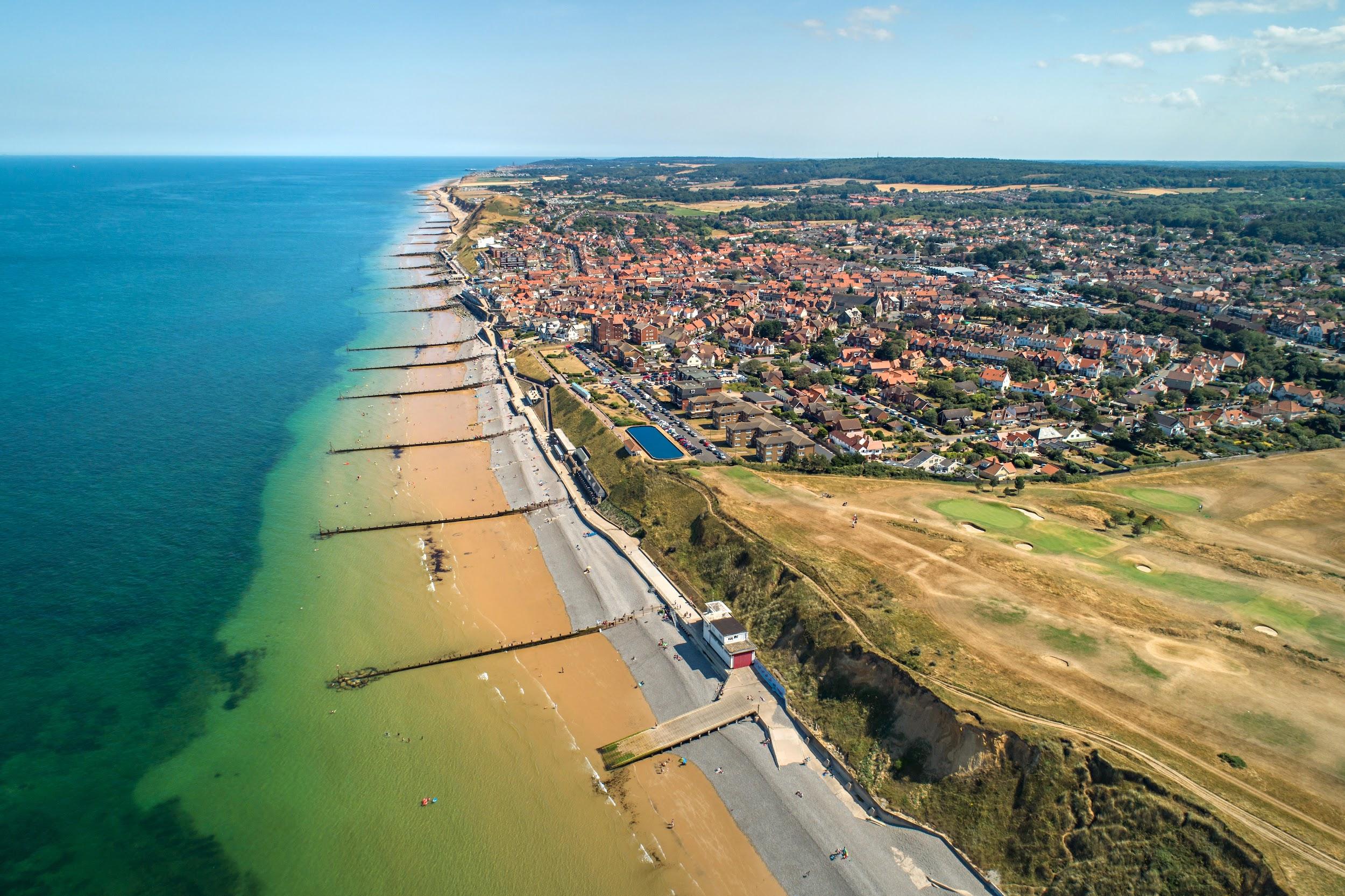 Photo: christaylorphoto.co.uk
Sheringham
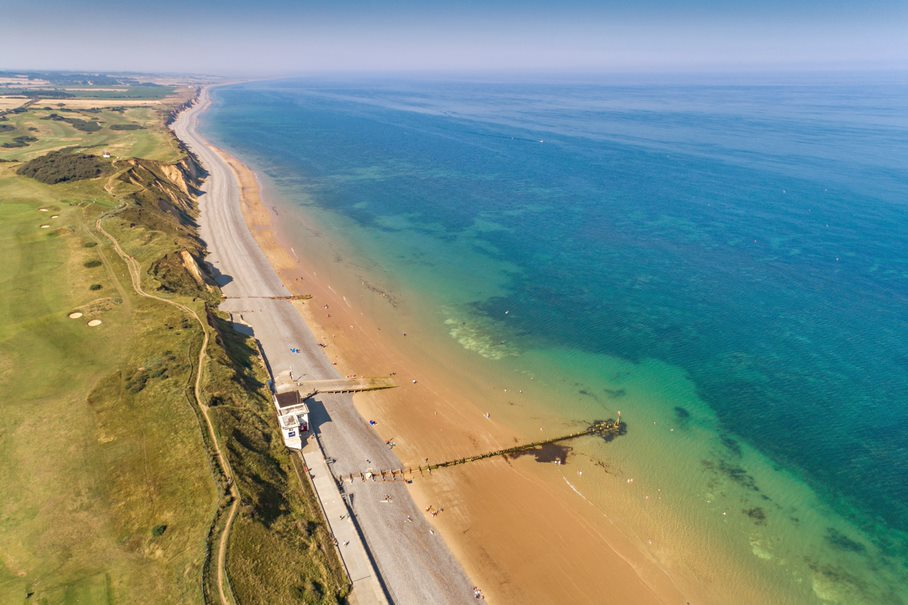 Photo: christaylorphoto.co.uk
Sheringham
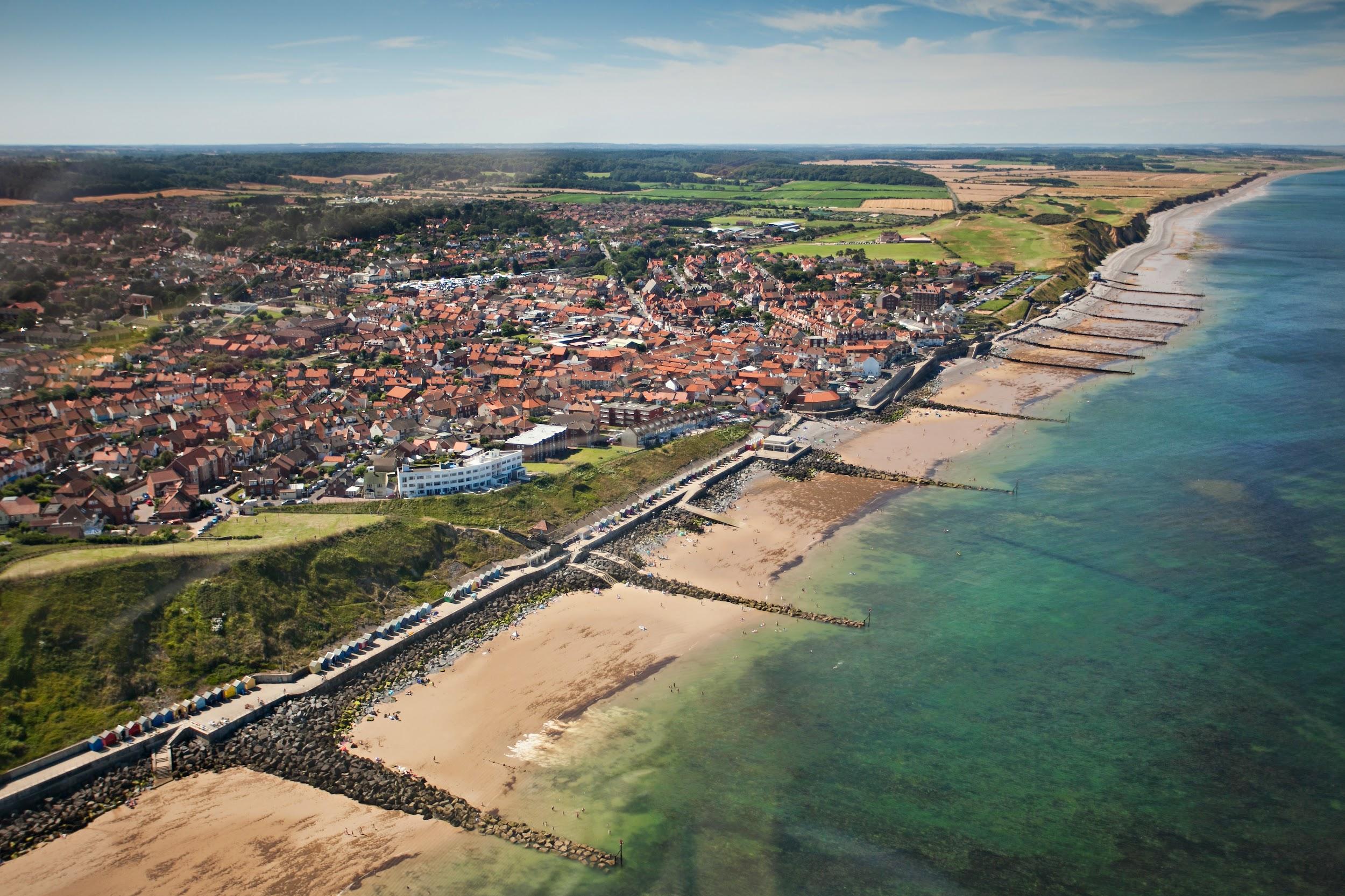 Photo: christaylorphoto.co.uk
Sheringham
Field trip ideas when visiting a Norfolk beach

1. What country are we in? What county are we in? What is this sea called?
2. Which way is north? Can you face east/west/south? What can you see to the east? 
Mark the compass points in the sand. Practice following directions on the beach as a whole group to begin with, then in smaller groups or pairs with the children giving the directions. E.g. take three steps to the east. Now take one step north.
3. If you visit Cromer or Sheringham, take copies of the photographs with you. Can the children spot the things from the photographs? What are they called? Are they how they expected? 
4. Take copies of aerial photos, Ordnance Survey maps and the children’s own maps with you. 
Can the children spot the things in the aerial photos and OS map? What things can they see that aren’t on the map? 
Does their own map represent what is there? What do they like about their map? What could they do to improve their map? 
Using an aerial photo, can the children create their own map in the sand? They could draw with their fingers and add stones, shells etc to represent different things.